2023-2024
Strategic Plan
Ideation
Establish Direction
Set Goals
Set Timelines
Determine Metrics
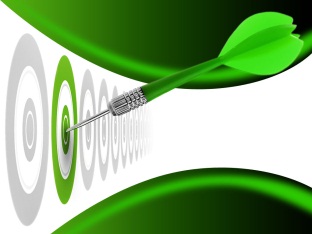 Where are we today?
Where do we want to go? 
SWOT Analysis 
Key Data Review
Set & Execute Action Plans
Allocate Resources
Manage Projects
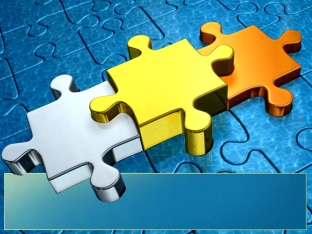 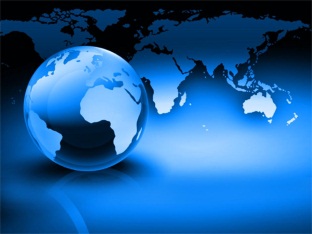 Strategy Deployment
Strategy Achievement
Strategy Development
The Planning Process
Strategic Analysis
Strategy Improvement
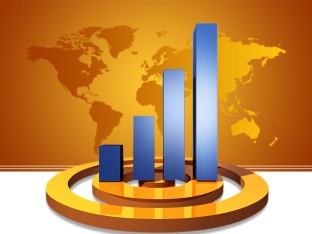 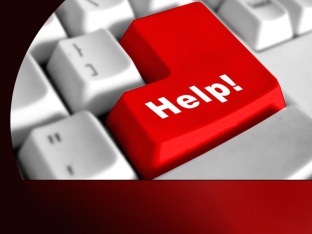 Check Direction
Measure Results
Evaluate the Process
Make Adjustments
TLHD Situational Analysis
STRENGTHS (Internal)
Unified Board & Staff
Financially Stronger
Strong Track Record Since 2017
Meaningful Assets
Evolutions Building and Gym
TLHD Situational Analysis
WEAKNESSES (Internal)
Communication/PR
Board Vacancy
Unsolved Issues (Tower & Medical Buildings)
Financial Limitations
Non-producing Real Estate
Evolutions Financial Sustainability
Staff Breadth
Property Deferred Maintenance
TLHD Situational Analysis
OPPORTUNITIES (External)
Strong Charitable Foundation
Strong Healthcare Partner
Strong Community
Alignment with the City of Tulare
Partnerships w/ Local & State Entities
Multi-Media Communication
Better Way to Tell Our Story
Supportive Elected Officials
Utilize Evolutions Creatively & Efficiently
Purse Grants
Create Citizen Committees
Develop Education Programs
Real Estate Development
Unify Local Medical Services
TLHD Situational Analysis
THREATS (External)
Transportation Challenges
Unforeseen Legislation
Community Perception
Loss of Tenants 
New Health Threats/Pandemic
Poor Demographics
Unhealthy Lifestyles
Diversity of Healthcare Options
Competitors-Patient Referrals Outside of Area
Insurance Contracts
Continuance of Revenue Streams
Mission, Vision & Values - Proposed
Mission
To manage and utilize District resources to address the specialized health needs of our population.

Vision
To be a meaningful and relevant community resource, actively driving and supporting the improved health of our residents.

Values
T – Trustworthy  
L – Loyal 
H – Honest
C – Compassionate
D – Dedicated
2023 – 2024 Strategic Objectives Proposed
1.0 Improve Community Health
2.0 Demonstrate Outstanding Stewardship
3.0 Improve Community Outreach & Communication
4.0 Ensure Financial Sustainability
5.0 Pursue Performance Excellence
1.0 Improve Community Health
2.0 Demonstrate Outstanding Stewardship
3.0 Improve Community Outreach and Communication
4.0 Ensure Financial Sustainability
5.0 Pursue Performance Excellence
Questions?
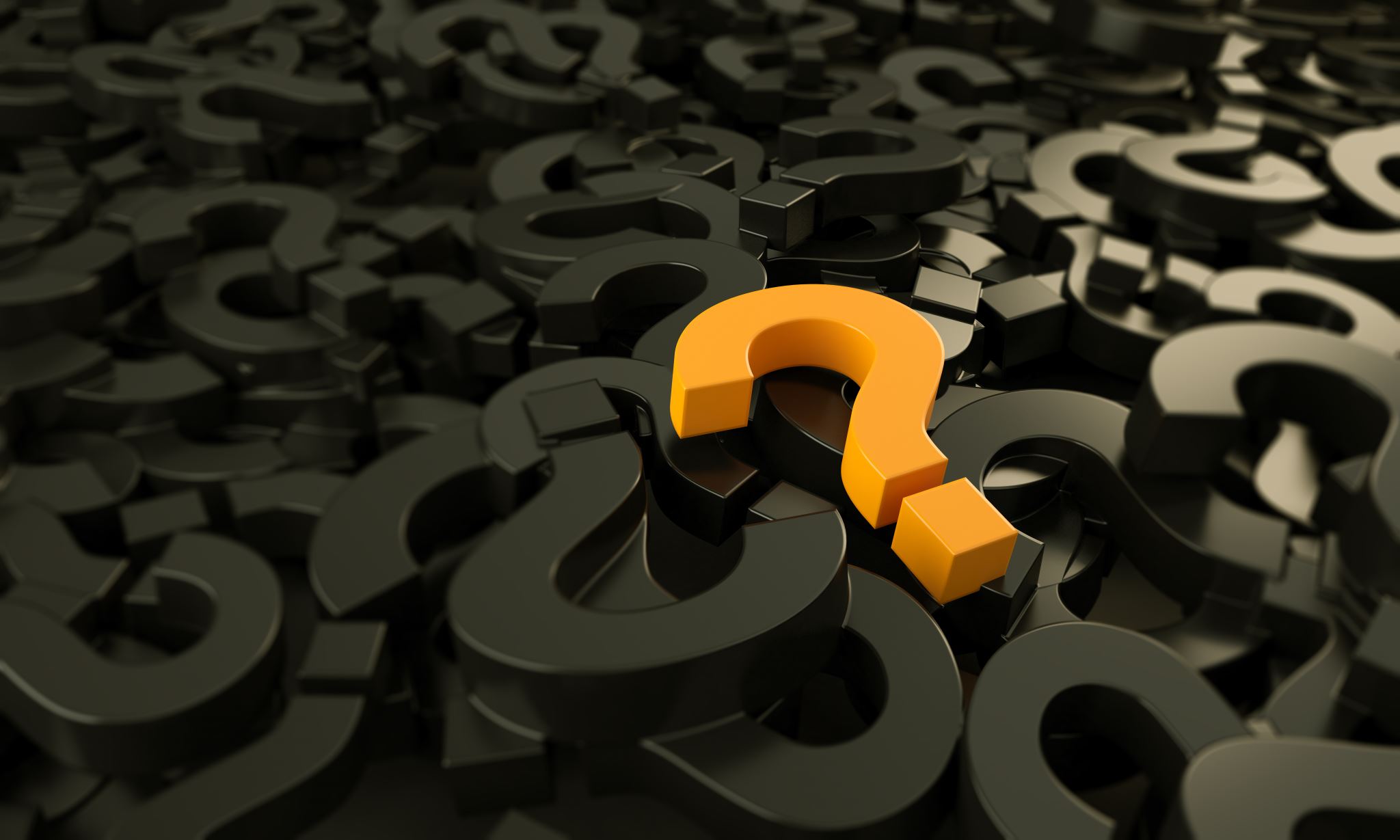